대입제도 개편을 위한
공론화에 대한 이해
2018. 07.
대입제도개편 공론화위원회
1. 공론화에 대한 이해
공론(화)의 의미
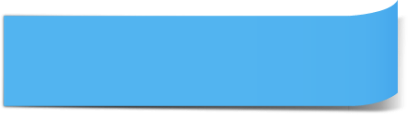 ‘여럿이 모여 의논하는 것’으로
어떤 문제에 대해 국민들 사이에 이루어지는 일정한 의견을 뜻함
사전적 의미
공론화(公論化)
특정한 공공정책 사안이 초래할 사회적 갈등에 대한 해결책을 모색하는 과정에서
이해관계자, 전문가, 일반시민 등의 다양한 의견을 민주적으로 수렴하는 절차
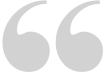 숙의(熟議)
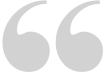 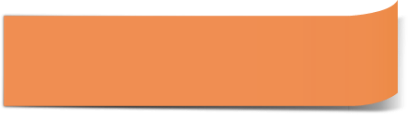 핵심 키워드
‘깊이 생각하고 토의한다’는 의미로,
공론화에 참여하는 일반 시민들이 의사결정에 앞서 반드시 거쳐야 하는 관문
2. 공론화 의의
공론화 주제 및 의의
공론화는 정부가 일방적으로 정책 결정을 하는것이 아니라,  
시민들이 전문가들과 이해관계자들의 다양한 견해를 듣고 토론과 숙의를 통해 
공적인 여론을 형성해가는 민주적 과정입니다. 
이번 대입제도 개편을 위한 시민참여형 조사는 
이와 같은 공론화의 대표적인 모델의 하나로 자리잡게 될 것입니다.
2017년 신고리 5·6호기 공론화 이후 정부에서 두 번째로 시행하는대규모 시민참여형 조사라는 점에서,숙의 민주주의의 정착과 민주사회의 요건인 사회적 합의를 형성하는 문화를 안착
시키는데 큰 기여를 할 것입니다.
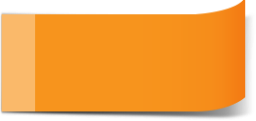 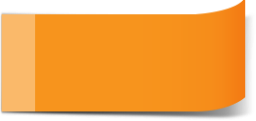 의의 1
의의 2
이번 공론화의 주제는
2022학년도 대입제도 어떻게 개편할 것인지를 결정하는 것입니다. 
이와 관련하여 대입제도 개편에 대한 4가지 공론화 의제를 작성하였습니다.
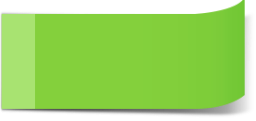 주제
3. 대입제도 개편 공론화
대입제도개편 공론화위원회
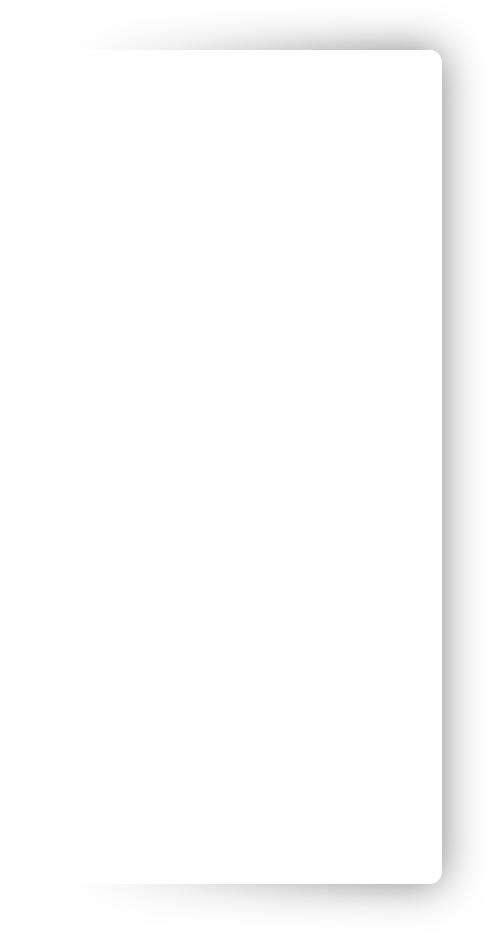 1
독립적인 지위를 가지고 있음
2
공론화 과정은 공정하게 설계
대입제도개편
공론화위원회
3
공론화 과정을 투명하게 관리
4
공론화 결과를 국가교육회의로 전달하는 자문 기구
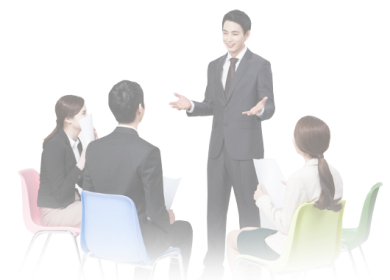 위원장 · 위원은 공론화 의제와 이해관계가 없는 중립적인인사 중 국가교육회의 의장이 위촉
5
4. 공론화의 성공요건
공론(화)의 성공 요건
공론화에
대한 이해
대표성
숙의과정에 참여하는 일반시민들의 대표성
당사자들 간 공론화에 대한 이해도
6대 기본요건
숙의성
공정성
해당 사안에 대한
깊은 이해와 토의가 전제
중립적인 입장 유지 및 공평한 기회 부여
공론화 결과의 신뢰성
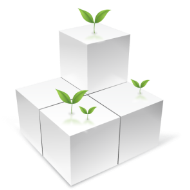 분석력
자료화
관련된 모든 사항을 자료화하여
투명성 제고
공론화 결과에 대한 적절한 분석
5. 공론화의 추진 경과 및 일정
공론화위원회, 공론화 의제 등과 관련한 대국민 의견수렴(6.21~) 
 ① 국민대토론회 권역별 4회 개최  ② 미래세대토론회 권역별 4회 개최  ③ TV 토론회(YTN, EBS, SBS 등)
교육부, 「대학입시제도 국가교육회의 이송안」 발표(4.11)
국가교육회의, 「대학입시제도 개편 공론화 추진 방안」 발표(4.16)
대입제도개편 특별위원회(4.23), 대입제도개편 공론화위원회(4.29) 출범
국가교육회의, 「대학입시제도 공론화 범위」 발표(5.31)

  ① 전형방법의 비율, ② 수시 수능최저학력기준 활용 여부, ③ 수능 평가방법(절대평가/상대평가)
공론화위원회, 공론화 4개 의제 발표(6.20)
공론화위원회, 시민참여단 1, 2차 숙의 조사 등을 통한 공론화 결과 도출(7.11~8월초)
국가교육회의, 공론화 결과를 바탕으로 한 대입제도개편 권고안 교육부 송부(8월초)
시민참여단 선정 및 역할
2018. 07.
대입제도개편 공론화위원회
1. 대입제도개편 공론화 체계
대입제도개편 공론화위원회
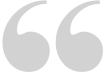 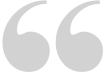 국가교육회의에서 대입제도개편 권고안 발표
표본추출 20,000명
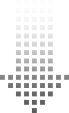 온라인 Q&A
일반국민 숙의 동영상
e-learning
시민참여단 550명 선정
TV 토론회
1차 숙의토론회
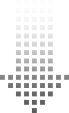 미래세대 토론회
2차 숙의토론회
숙의 자료집
국민대토론회
검증
위원회
대국민
소통
시민참여단 숙의 프로그램
시민참여단 숙의
일반국민 숙의 프로그램
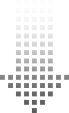 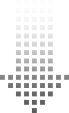 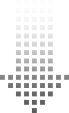 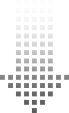 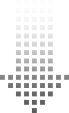 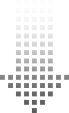 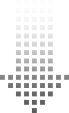 객관성·공정성 확보
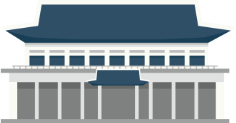 공론화 결과 도출
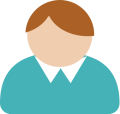 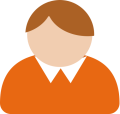 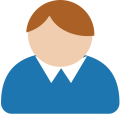 2. 시민참여단 선정 및 역할
시민참여단 선정
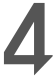 선정 기준
대한민국 국적을 가진 만 19세 이상 국민의 대표성 확보
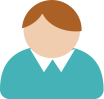 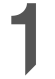 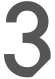 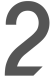 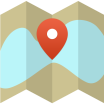 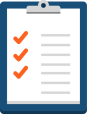 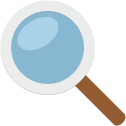 선정 방식
시민참여단 모집 조사를 통해 표본추출 및 시민참여단 선정
지역 · 성 · 연령을 고려,160개 층으로 세분화하여 20,000명 추출
표본 추출
표본추출 20,000명 중에서 대입제도 개편에 대한 의견, 성, 연령을 고려하여시민참여단 550명 선정
표본 선정
※ 대입제도개편 공론화위원회에서 국민을 대표할 수 있는 시민참여단 선정 방식 및 규모 결정
2. 시민참여단 선정 및 역할
시민참여단 역할
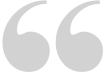 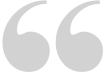 공론화위원회 공론화 결과 도출을 위한
설문조사 참여
1차
숙의토론회
자료집
학습
숙의
프로그램
이수
e-learning
온라인
Q&A 등
2차
숙의토론회
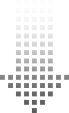 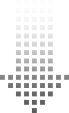 ※ 참고 : 시민참여형 설문조사
3. 시민참여단 1차 숙의토론회
일시/장소
참석 규모
주요
프로그램
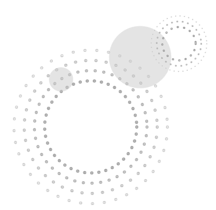 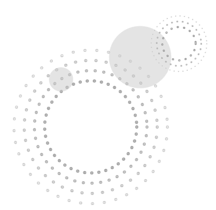 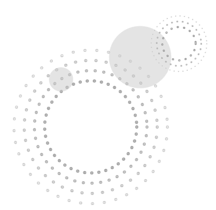 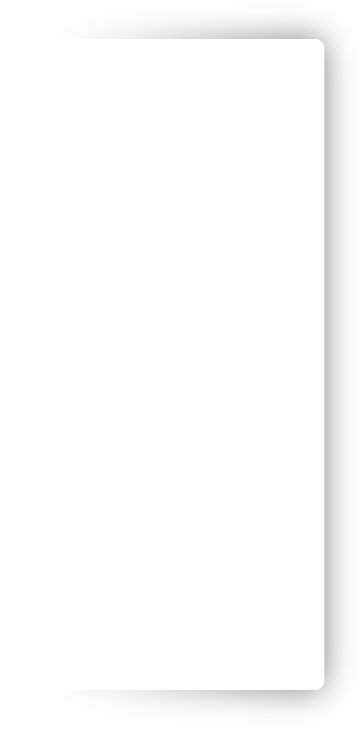 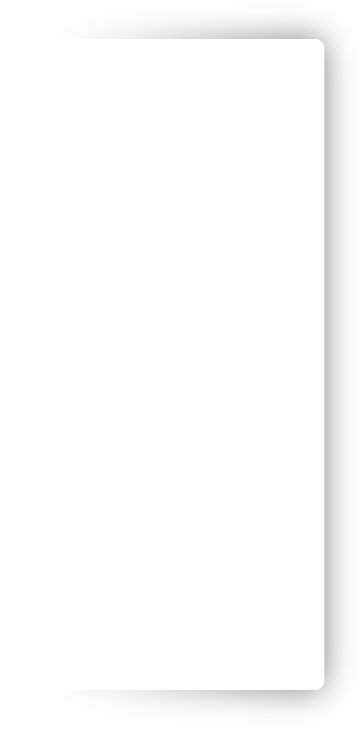 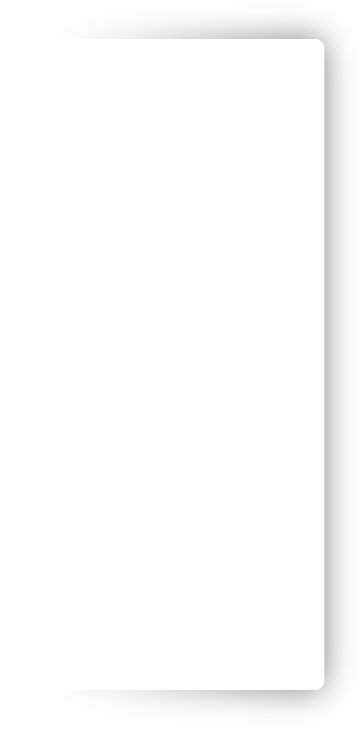 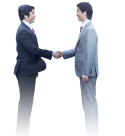 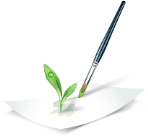 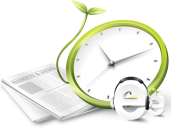 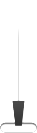 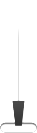 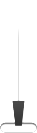 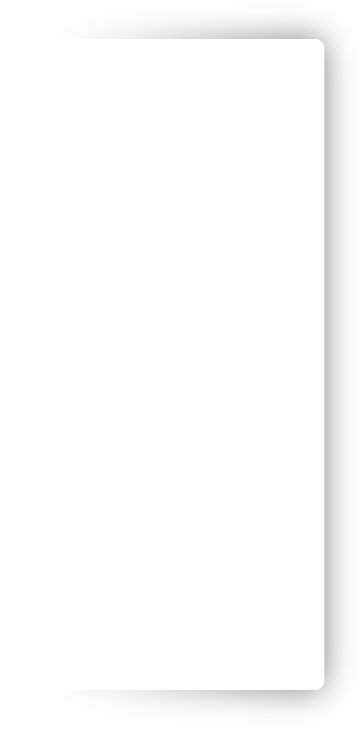 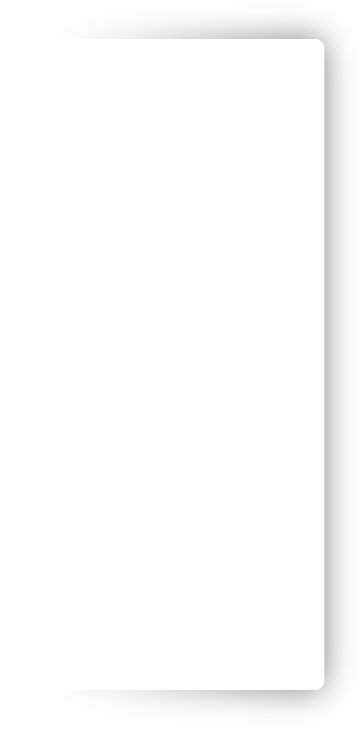 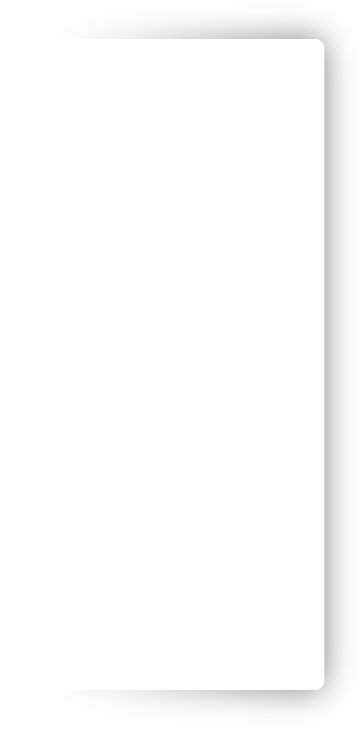 시민참여단 550여명
공론화위원회 및 지원단 30명
모더레이터 50명
진행요원(보안, 응급 등) 50명 등

  * 4개 권역 합산 총규모임
시민참여단 의견 조사(1차),공론화의 이해, 대입제도의 이해, 공론화 의제 설명 및 질의응답,  분임토의를 통한 브레인스토밍 등
일시
7.14(토)~7.15(일)
양일간 4대 권역별 개최
장소
세종대컨벤션센터(서울)
부산항국제전시컨벤션센터(부산)
김대중컨벤션센터(광주)
KT대전인재개발원(대전)
4. 이러닝(e-learning) : 온라인 숙의과정
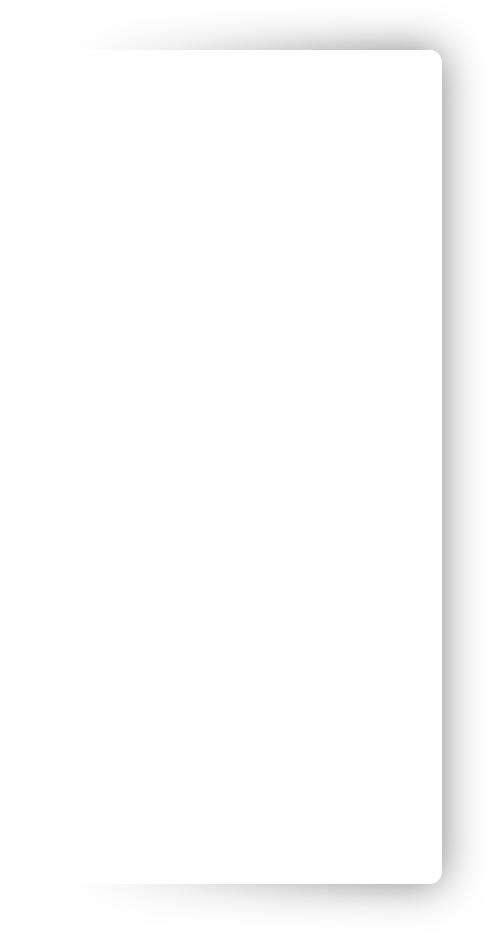 시민참여단과 공론화 의제 전문가간 쌍방향 의사소통이 가능한
플랫폼을 제공하여 시민참여단의 의문사항을 실시간 해소
대입제도 개편 공론화의 핵심 쟁점에 대한 4개 공론화 의제
 주장을 동영상 강의 자료로 제공하여 시민참여단의 이해 제고
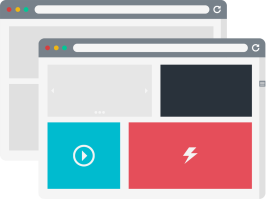 이러닝 시스템은 시민참여단만이 사용 가능
이러닝은 데스크탑 PC, 태블릿, 모바일폰 등 환경에서 가능
이러닝 시스템 오픈 : ‘18.7.12(목)
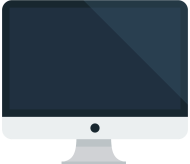 이러닝
(e-learning)
개요
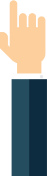 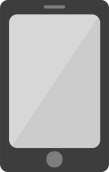 4. 이러닝(e-learning) : 온라인 숙의과정
이러닝(e-learning) 방법
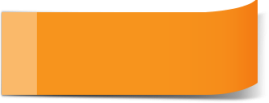 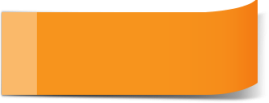 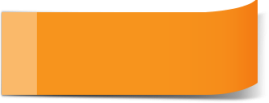 Step  1
Step  2
동영상 강의 학습
이러닝 시스템 접속
Q&A방
기타
모두의대입발언대 홈페이지(https://www.edutalk.go.kr) 접속
좌측 상단 ‘시민참여단’ 버튼 클릭 ⇒ 이러닝 로그인 화면으로 이동
아이디(이름), 패스워드(휴대폰번호)로 로그인 시도
로그인 후 직접 패스워드를 다시 변경하여 설정
동영상 1강 ~ 8강까지 학습하고 학습진도를 체크
1강 ~ 4강 : 공론화위원회에서 제작 (공론화 개념, 공론화 방법, 대입제도의 이해 등)
5강 ~ 8강 : 대입제도 개편 공론화 의제 작성측 자료를 바탕으로 동영상으로 제작,
동영상은 7.11일부터 순차적으로 업로드
시민참여단의 다양한 질의에 대해 각 분야 전문가가 질문사항을 주기적으로 확인하고 답변 게시
7월 11일
7월 13일
7월 18일
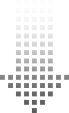 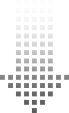 1강
2~4강
5 ~ 8강
5. 시민참여단 2차 숙의토론회
일시/장소
참석 규모
주요
프로그램
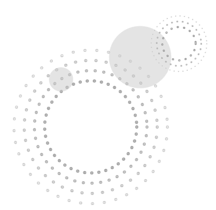 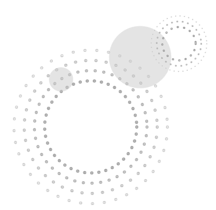 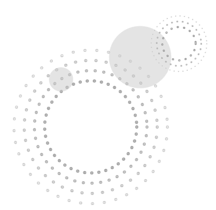 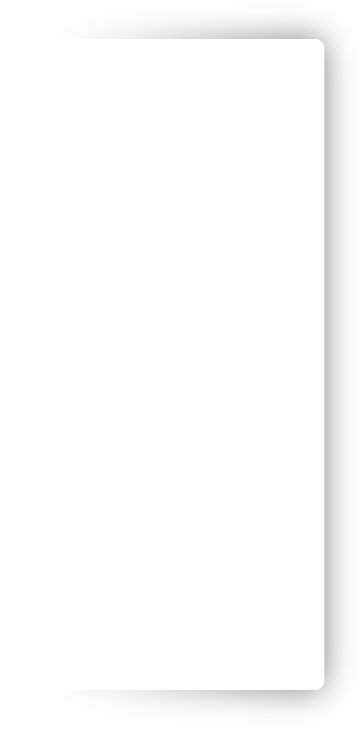 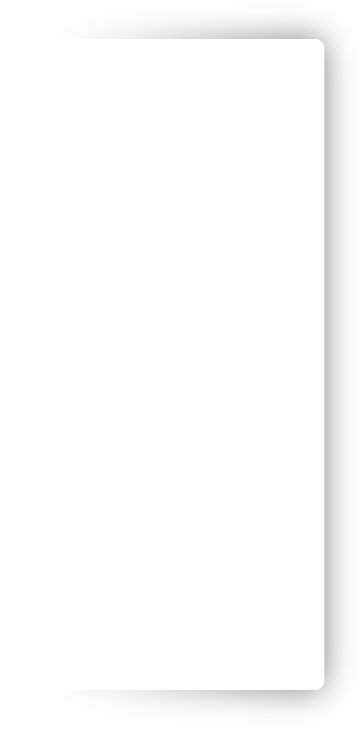 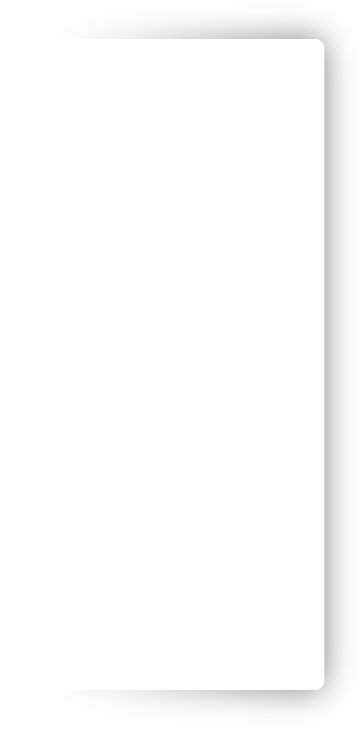 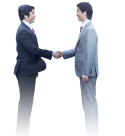 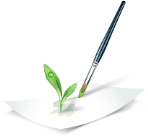 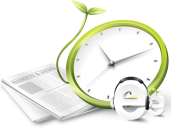 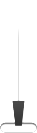 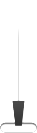 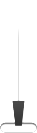 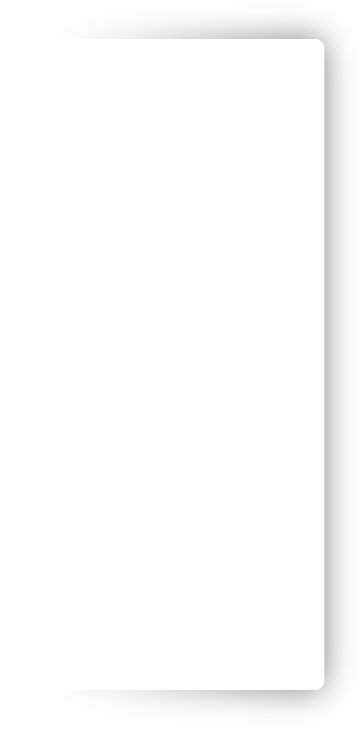 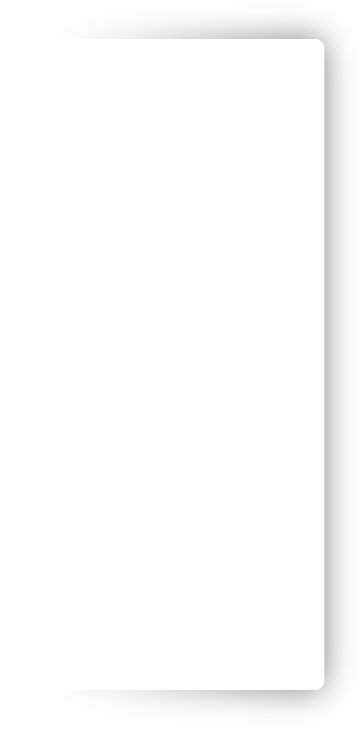 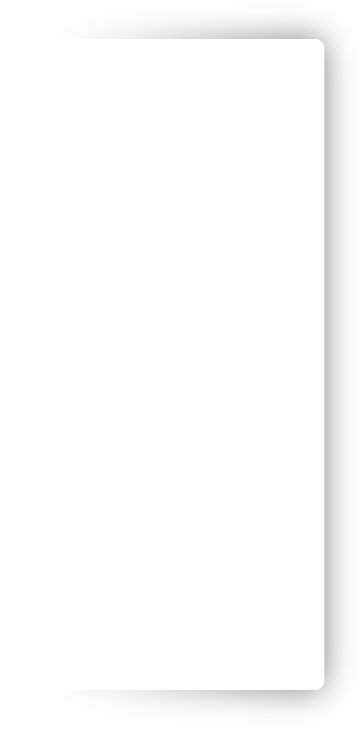 시민참여단 550여명
공론화위원회 및 지원단 30명
모더레이터 50명
진행요원(보안, 응급 등) 50명 등
시민참여단 의견 조사(2회),진행안내, 특강, 분임토의, 전체토의(생방송), 질의응답
일시
7월 27일(금) 19:00 부터
7월 29일(일) 16:00
(2박 3일 간)
장소
교보생명 계성원
(천안 소재)
구체적 세부 프로그램은 추후 안내해 드릴 예정입니다.